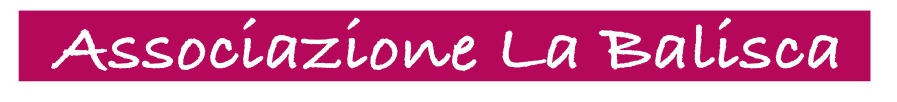 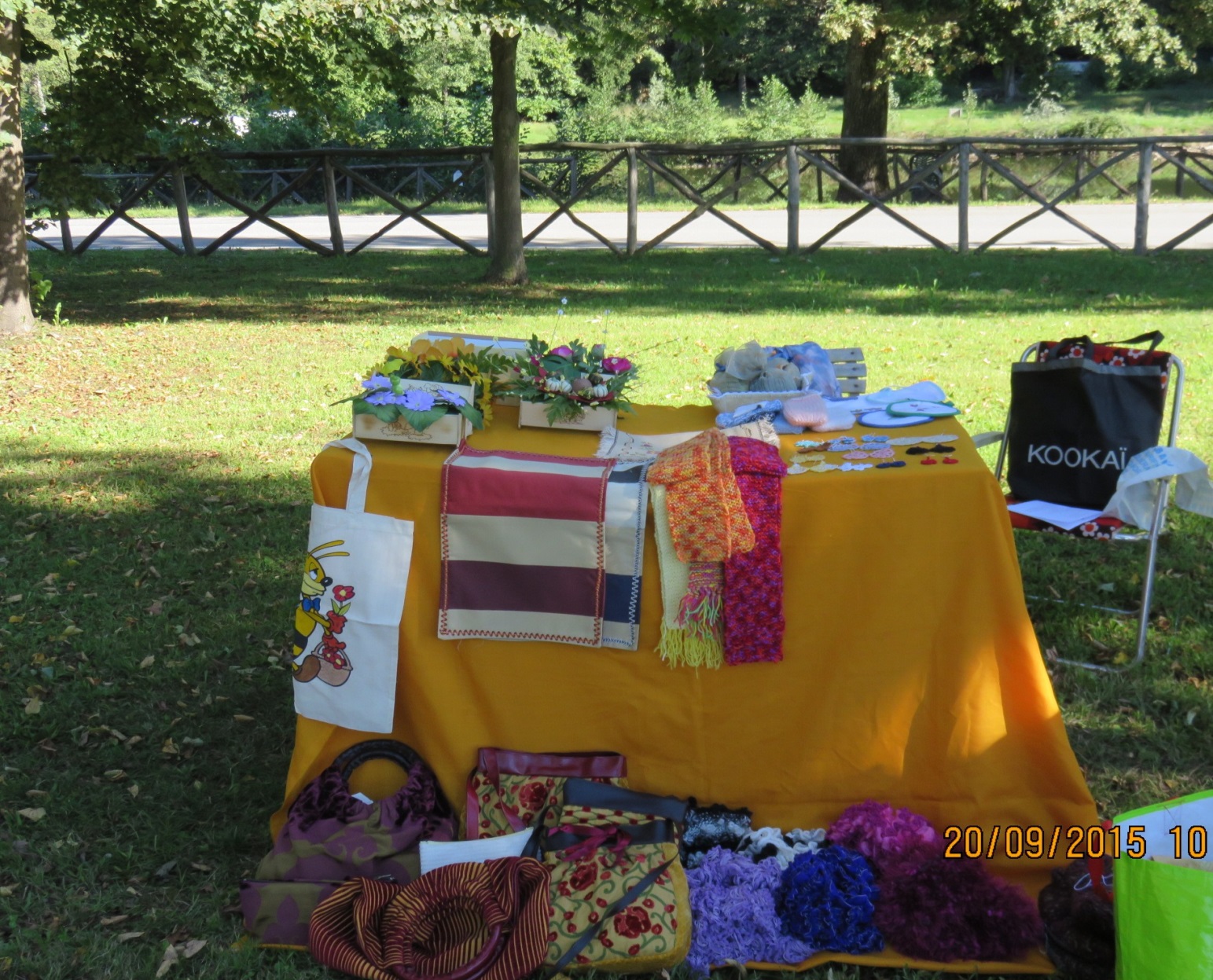 S. Martino -  20 settembre 2015
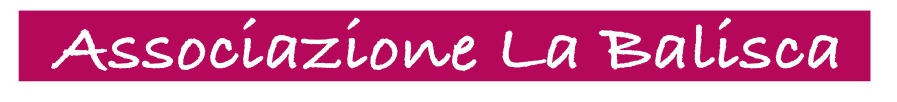 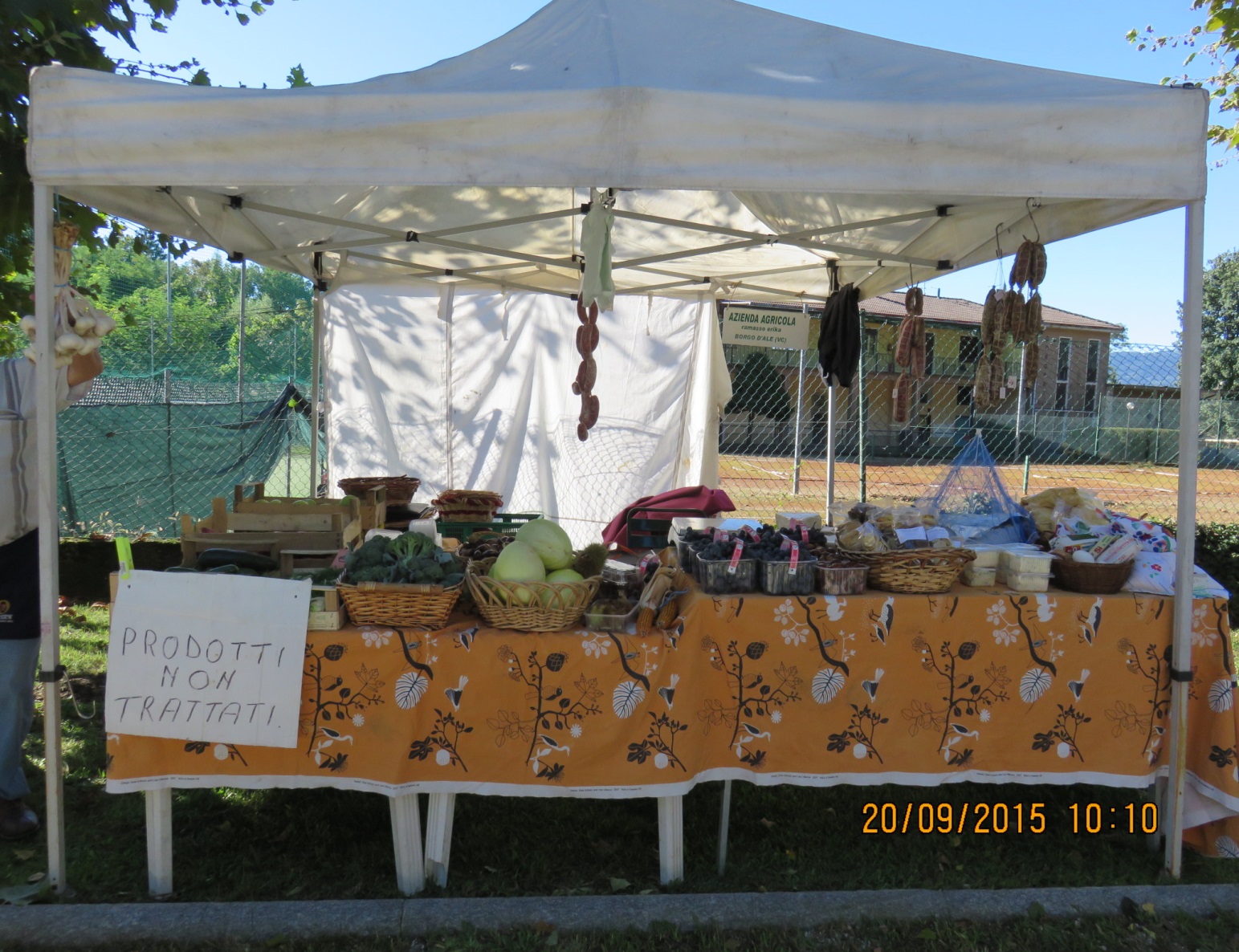 S. Martino -  20 settembre 2015
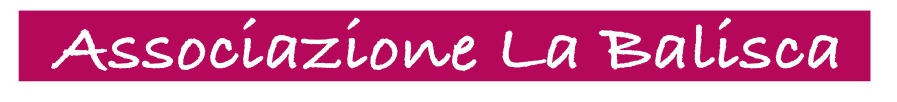 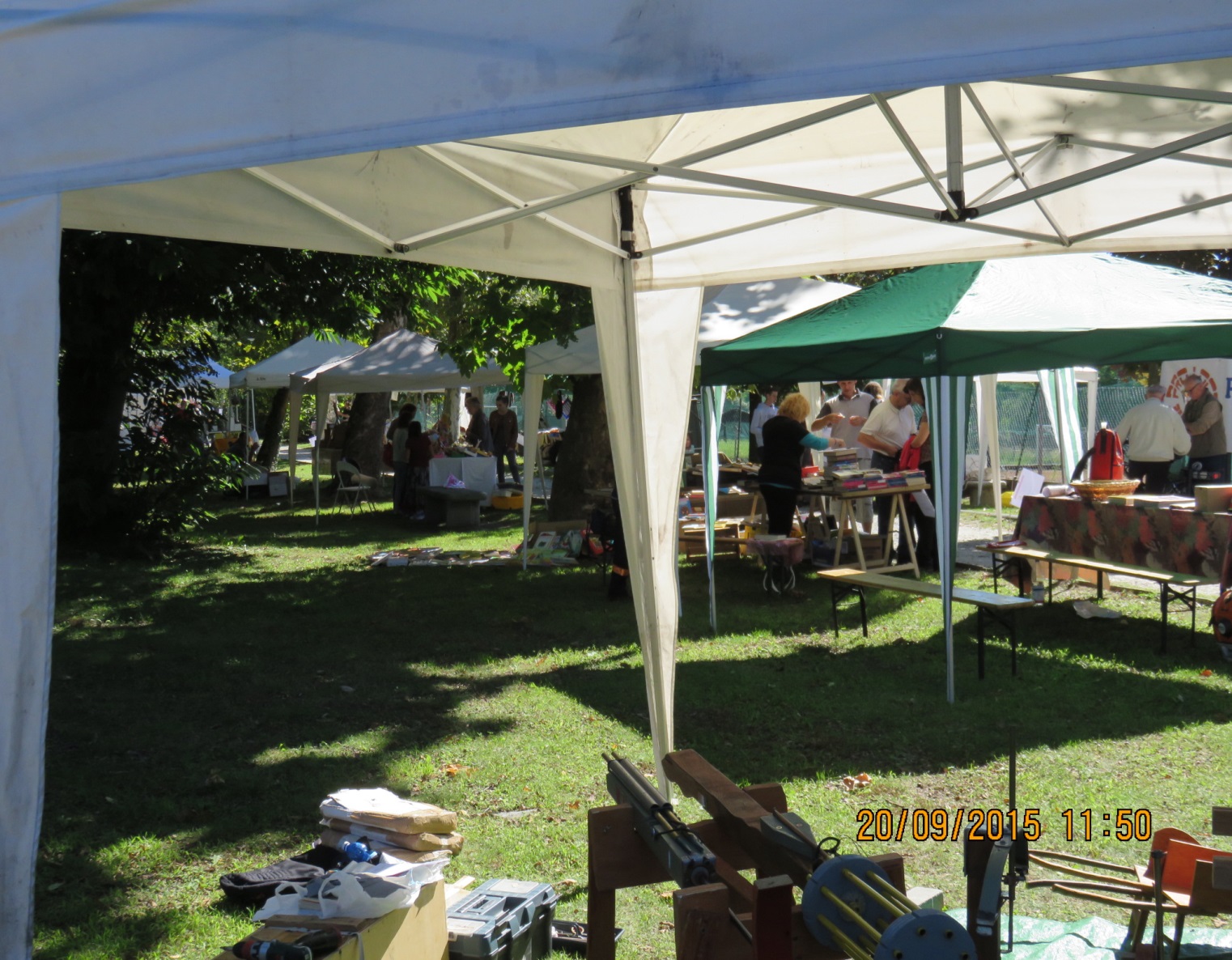 S. Martino -  20 settembre 2015
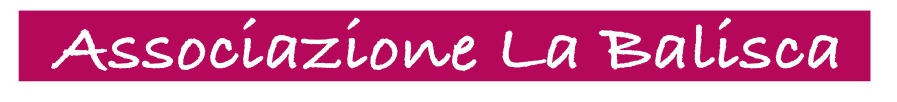 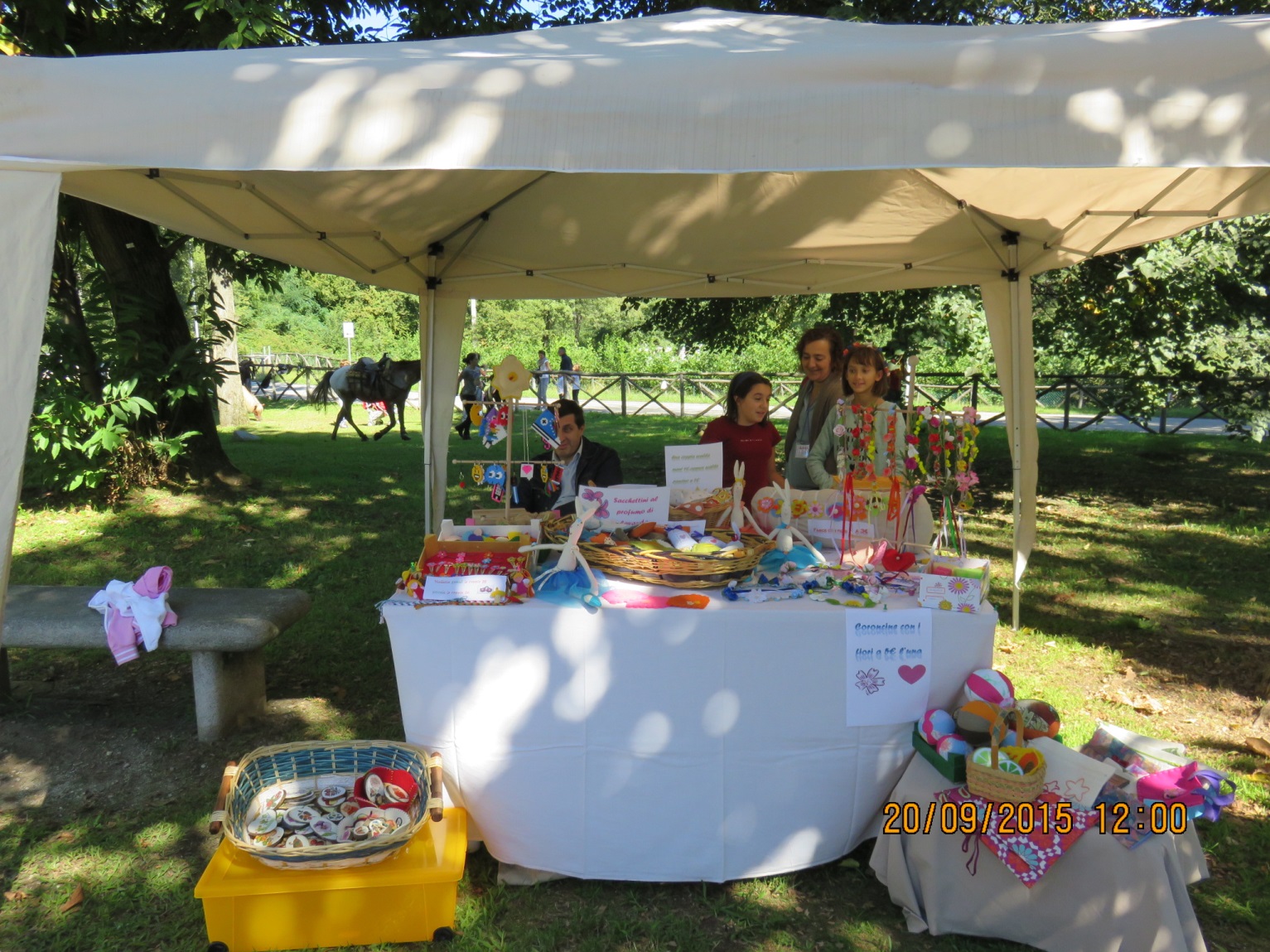 S. Martino -  20 settembre 2015
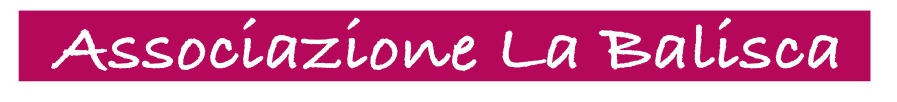 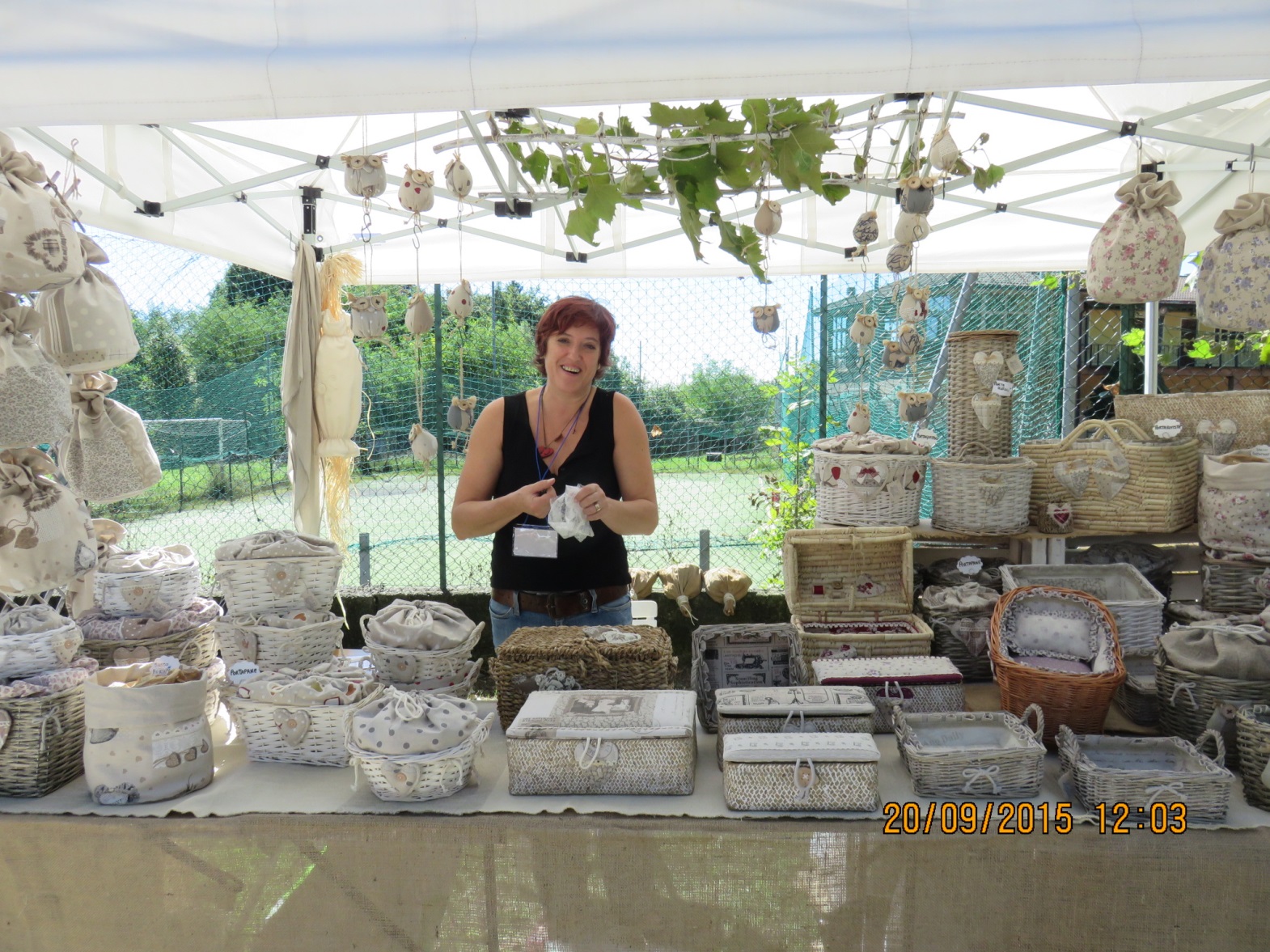 S. Martino -  20 settembre 2015
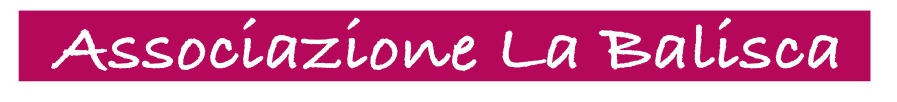 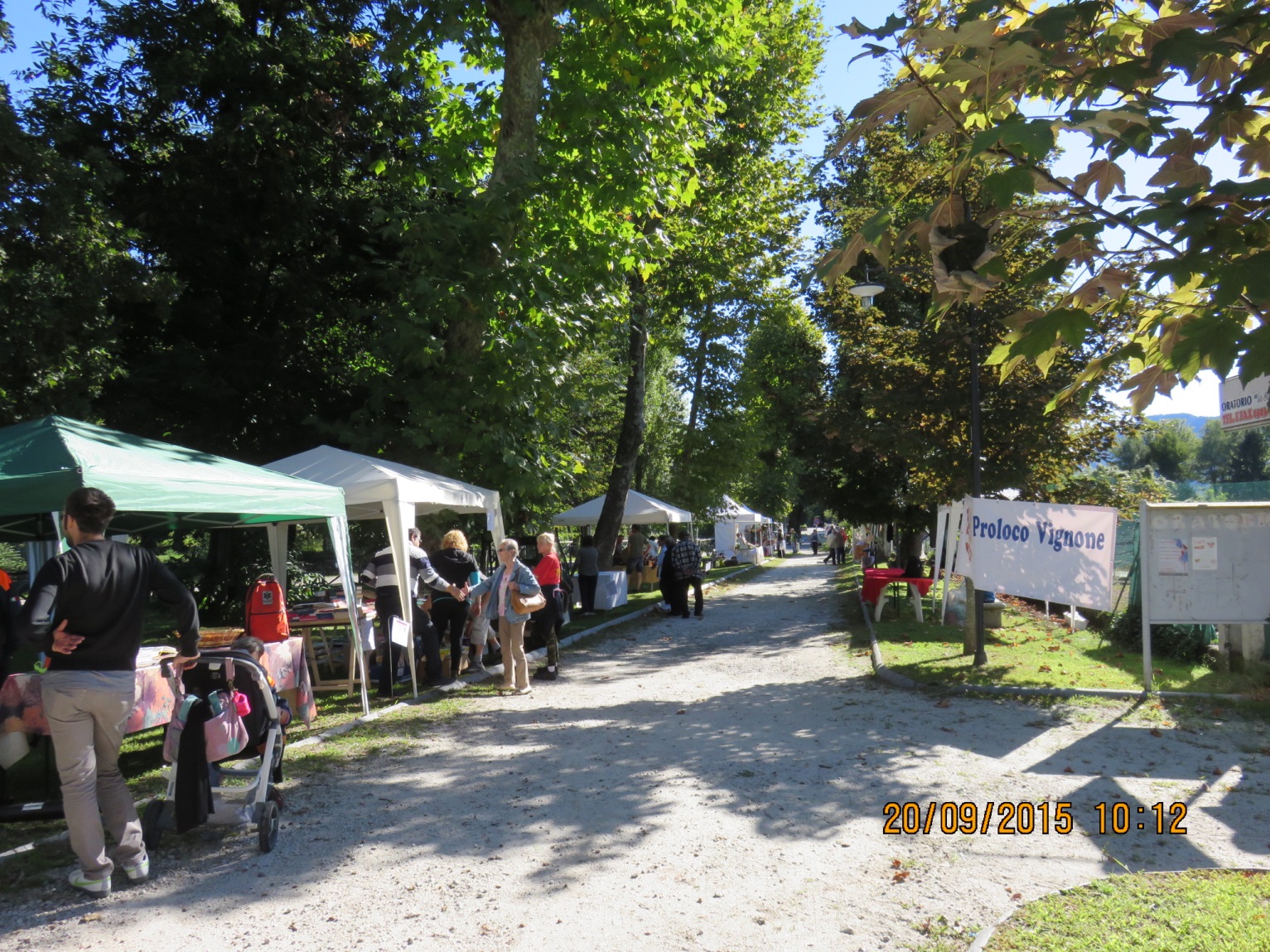 S. Martino -  20 settembre 2015
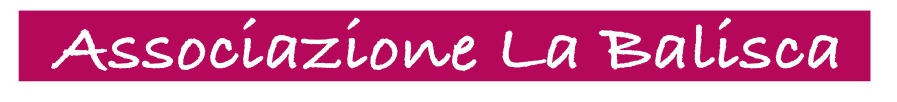 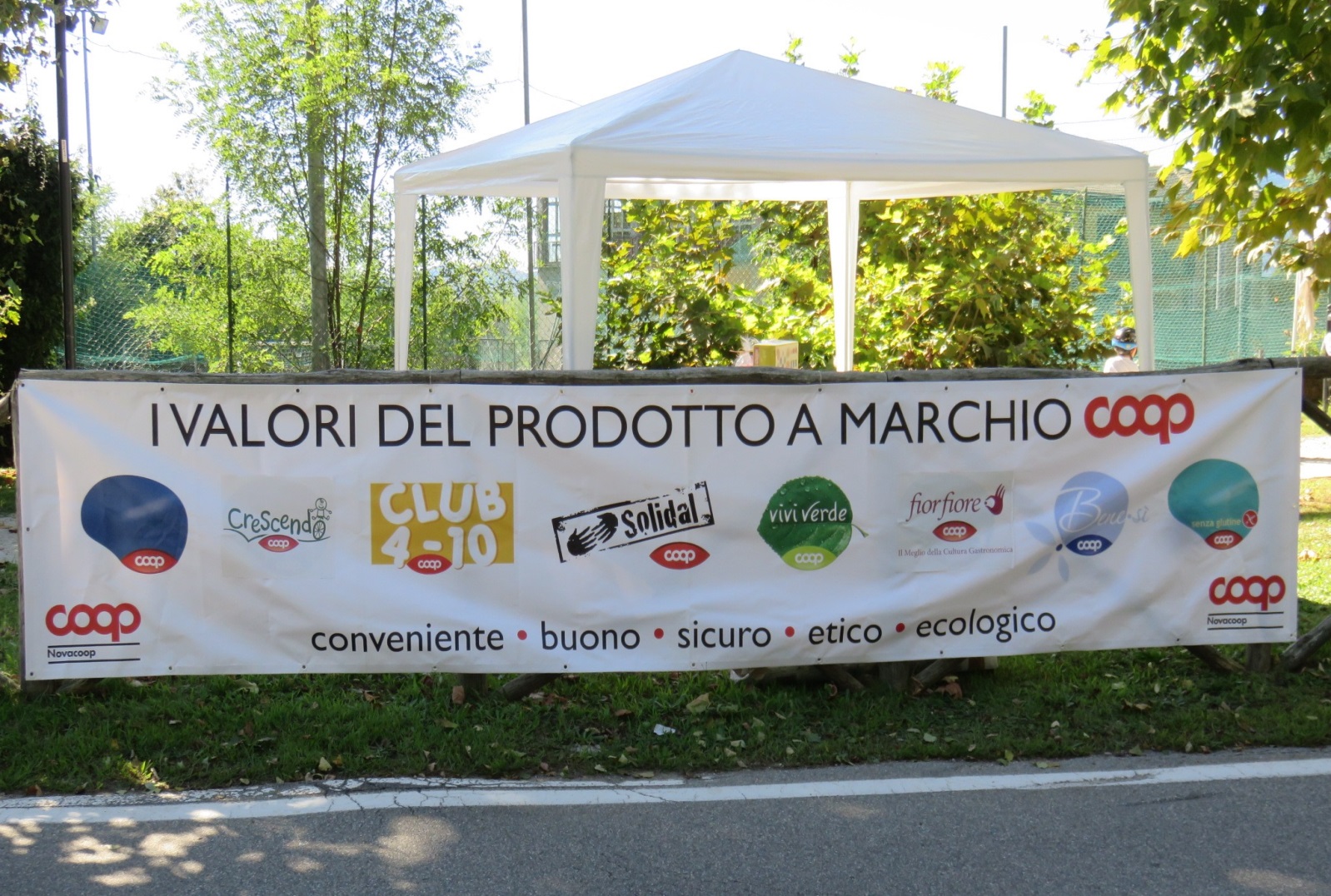 S. Martino -  20 settembre 2015
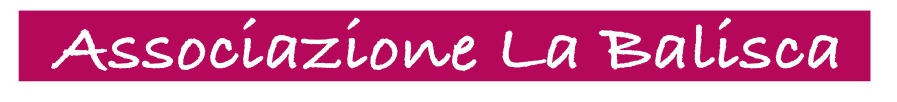 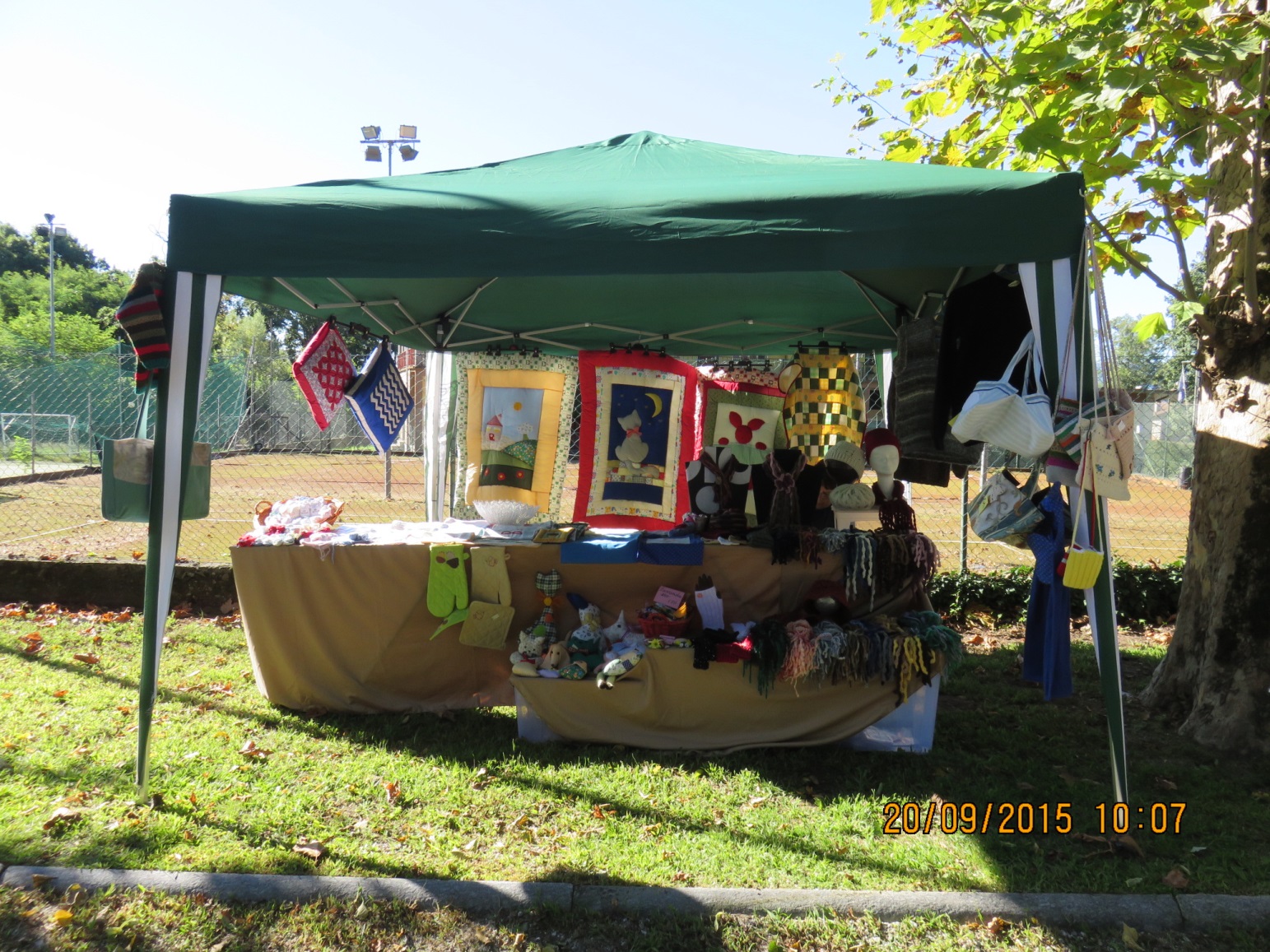 S. Martino -  20 settembre 2015
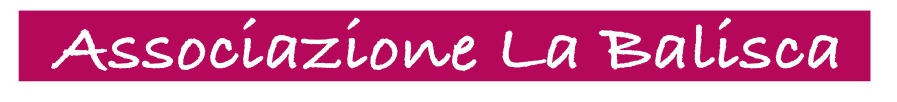 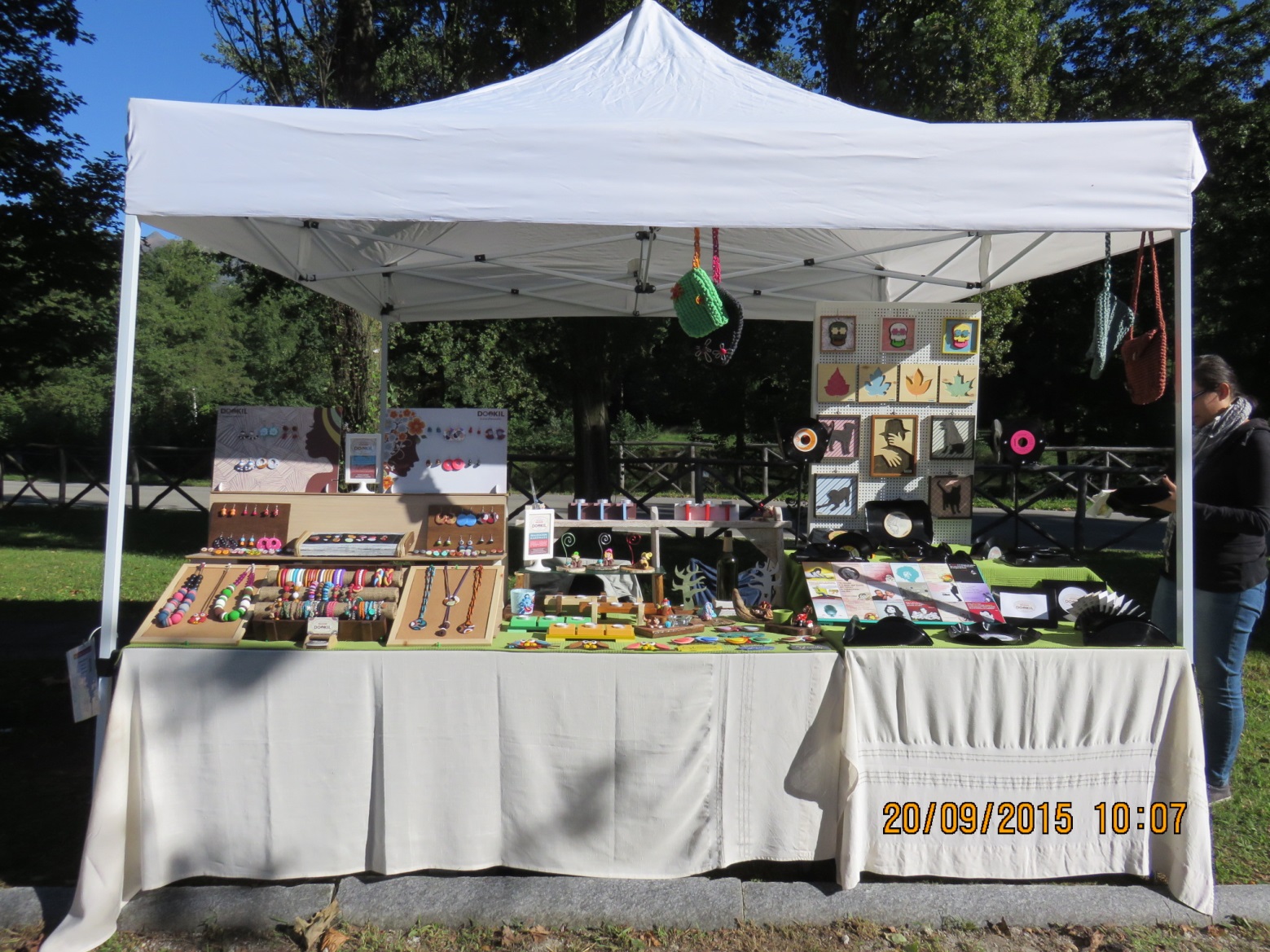 S. Martino -  20 settembre 2015
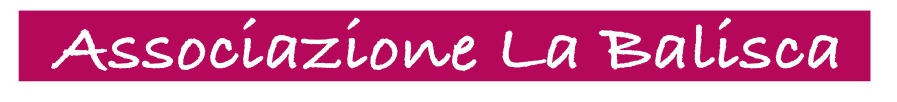 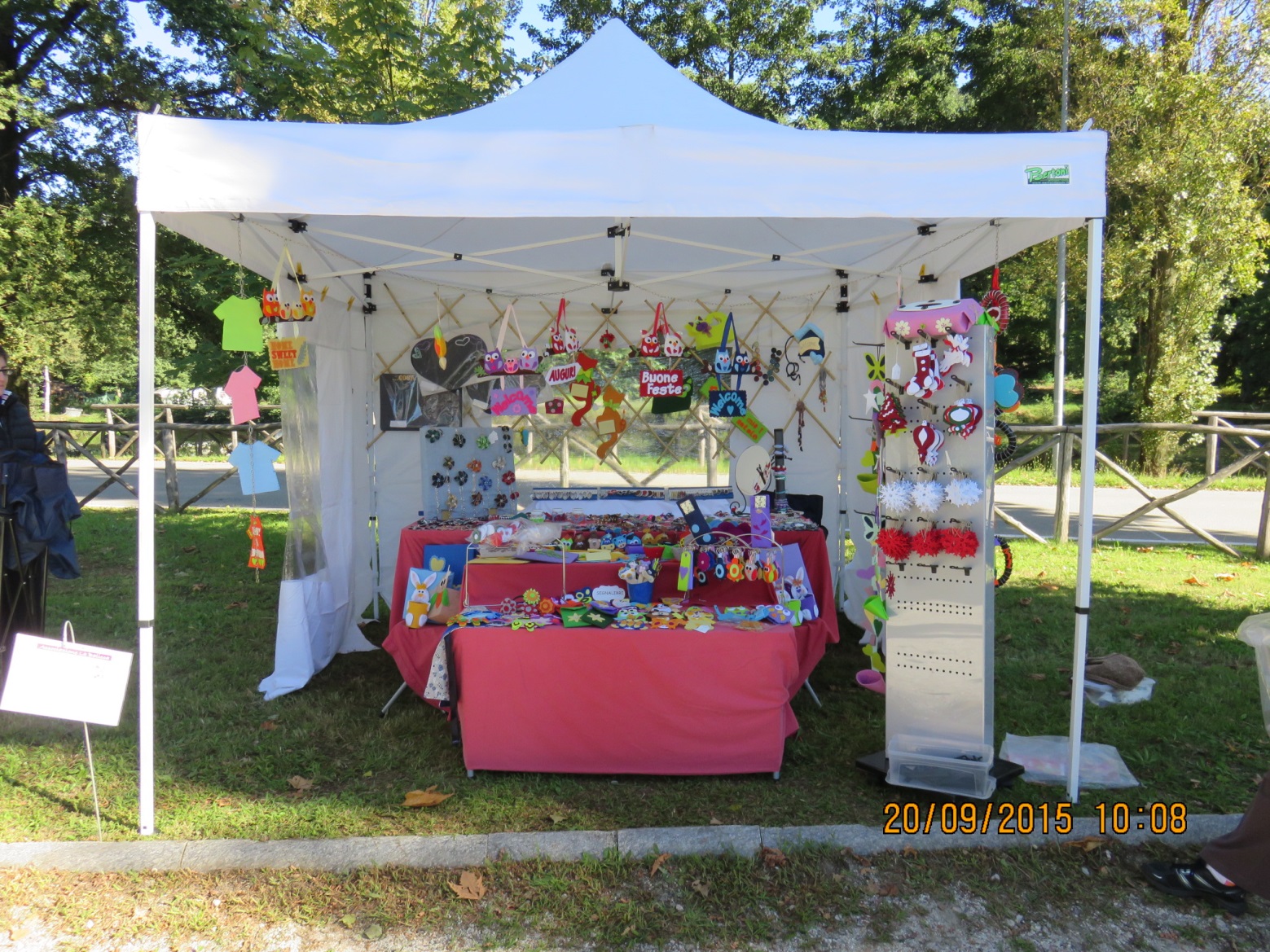 S. Martino -  20 settembre 2015
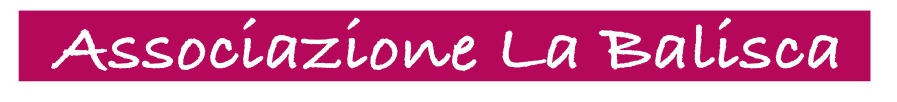 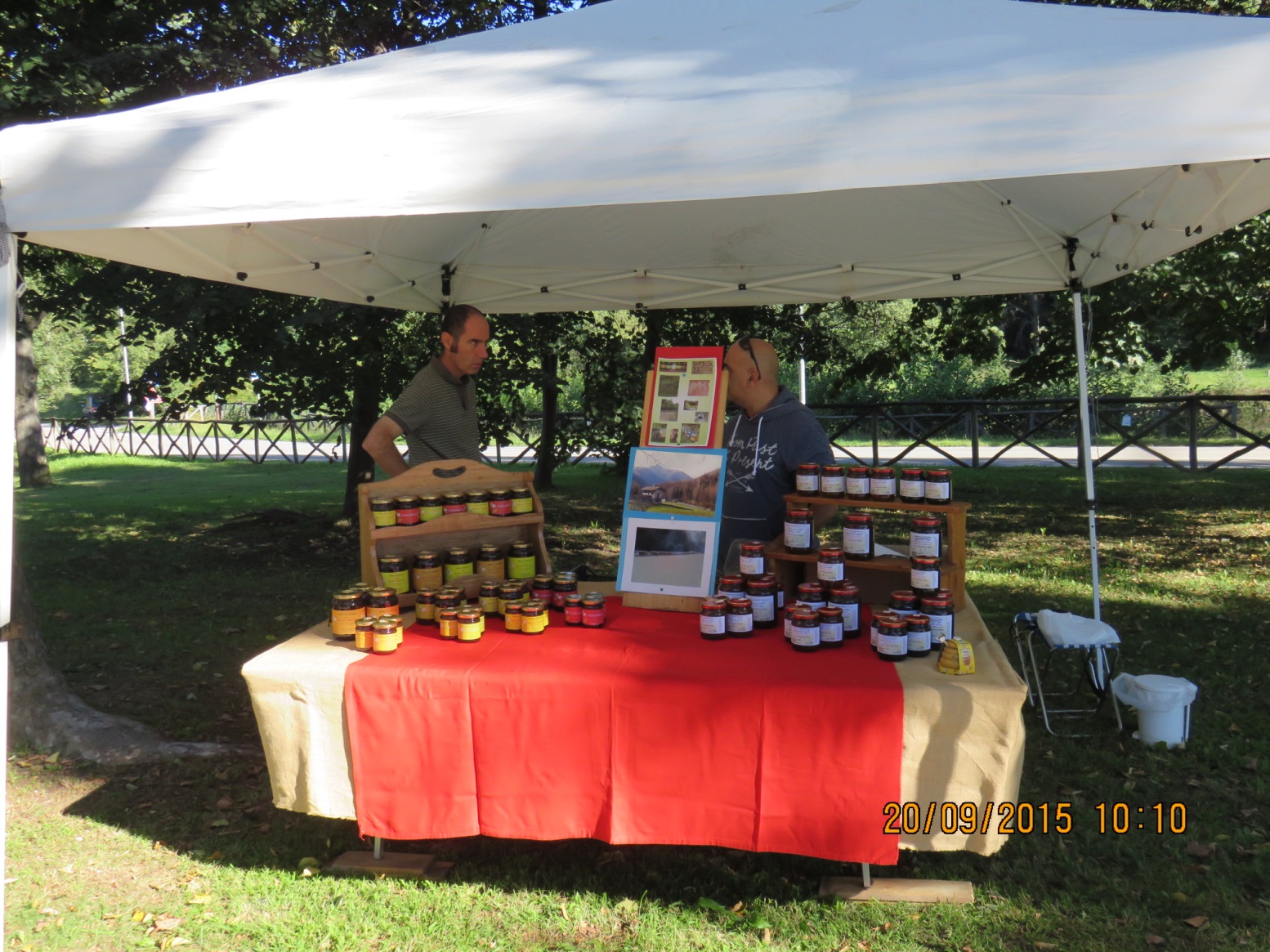 S. Martino -  20 settembre 2015
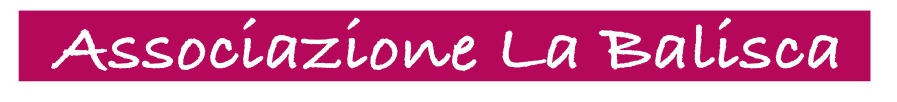 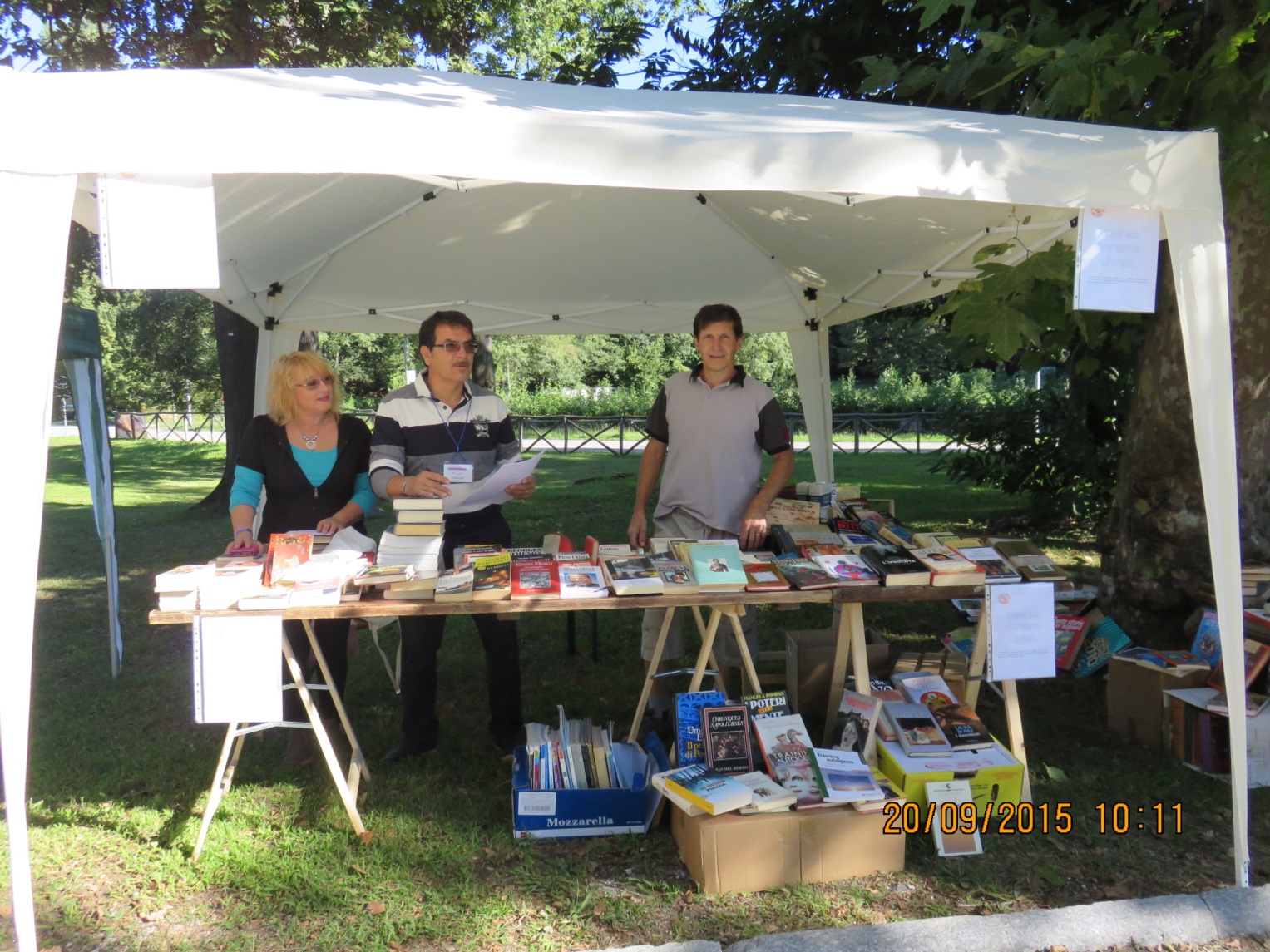 S. Martino -  20 settembre 2015
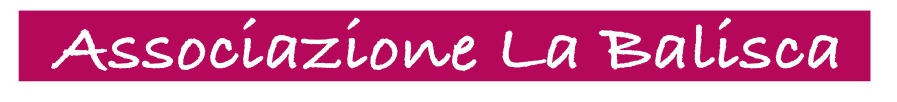 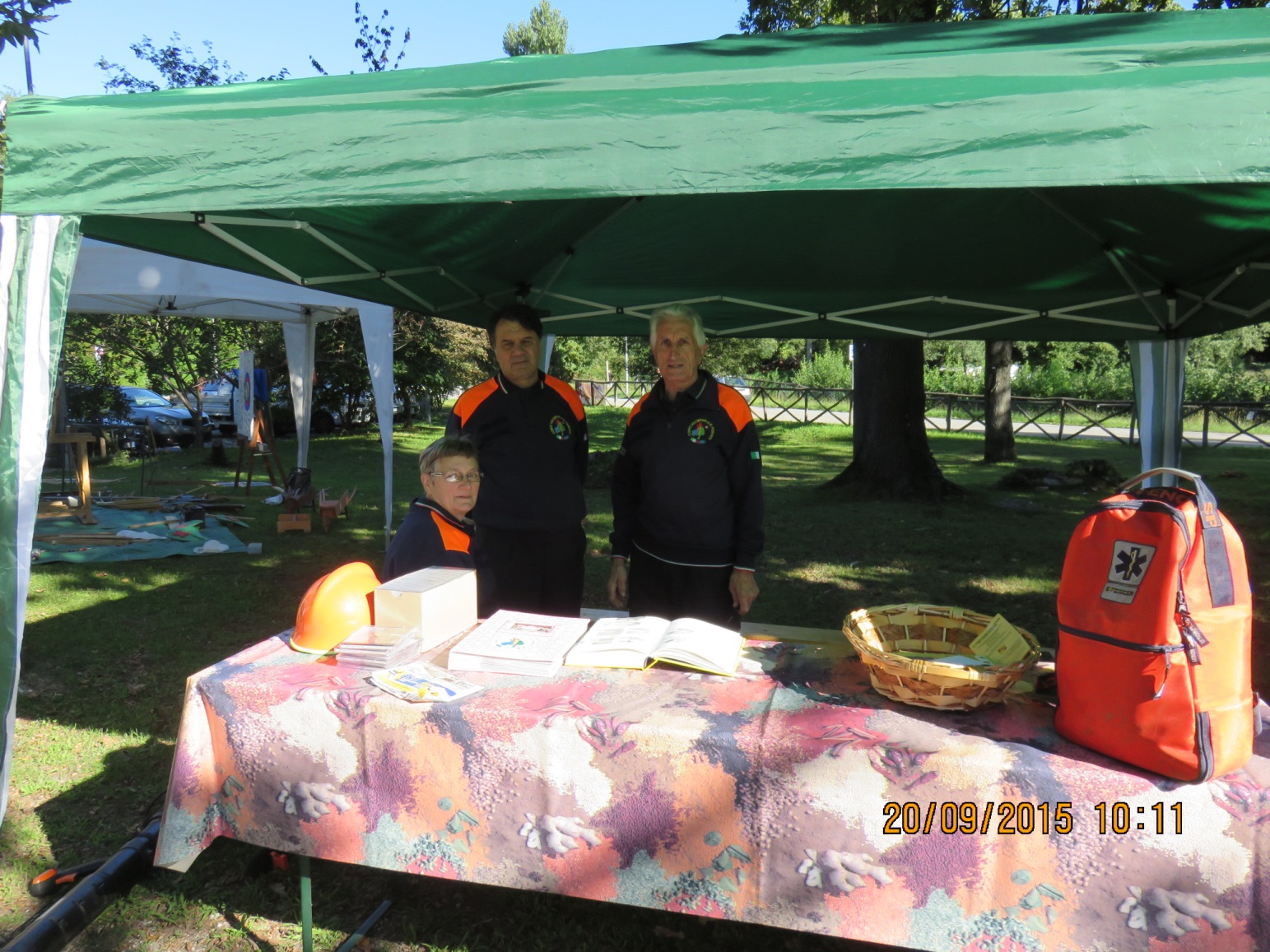 S. Martino -  20 settembre 2015
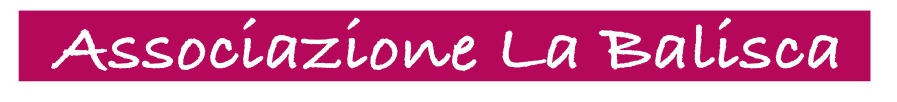 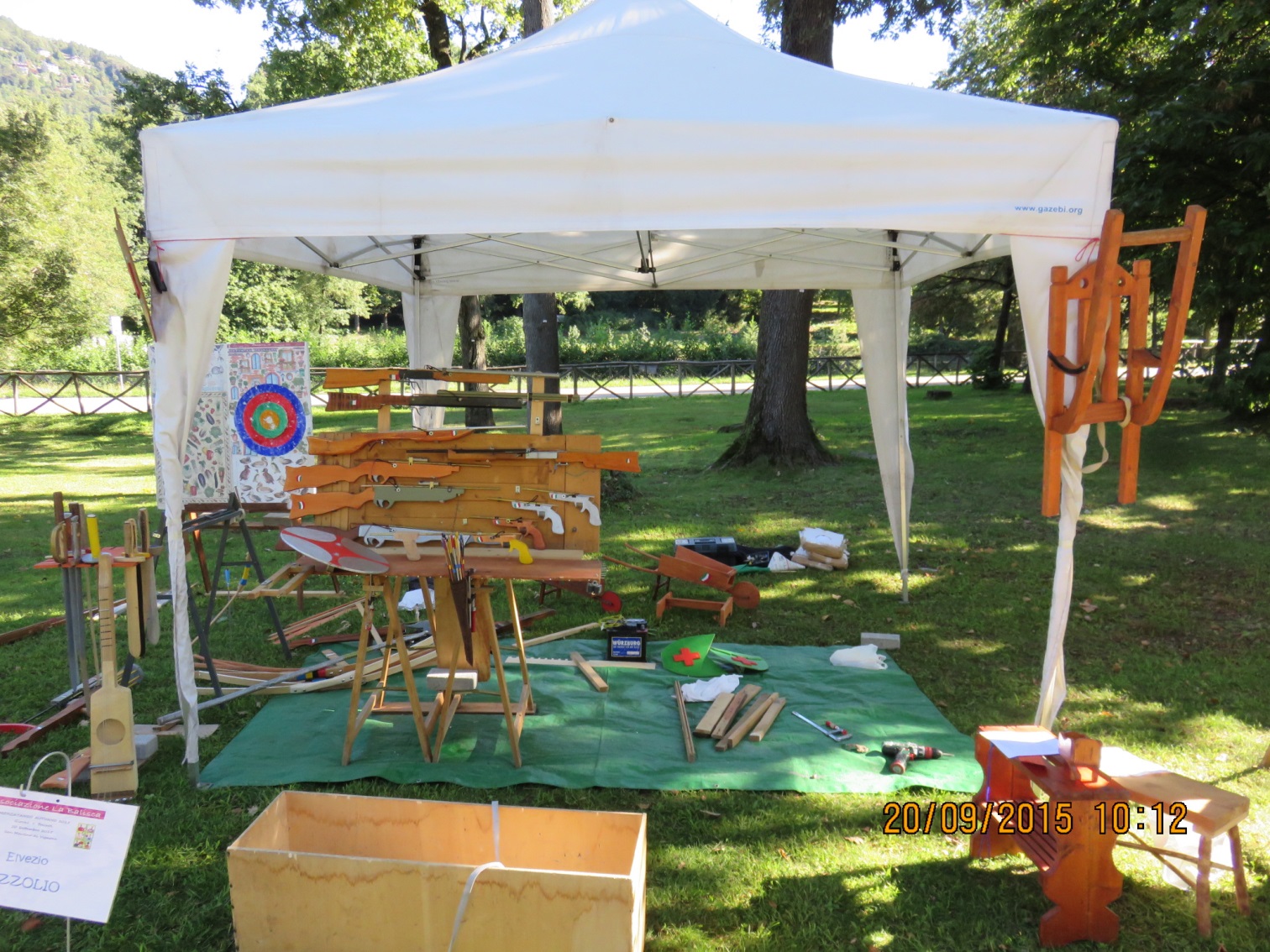 S. Martino -  20 settembre 2015